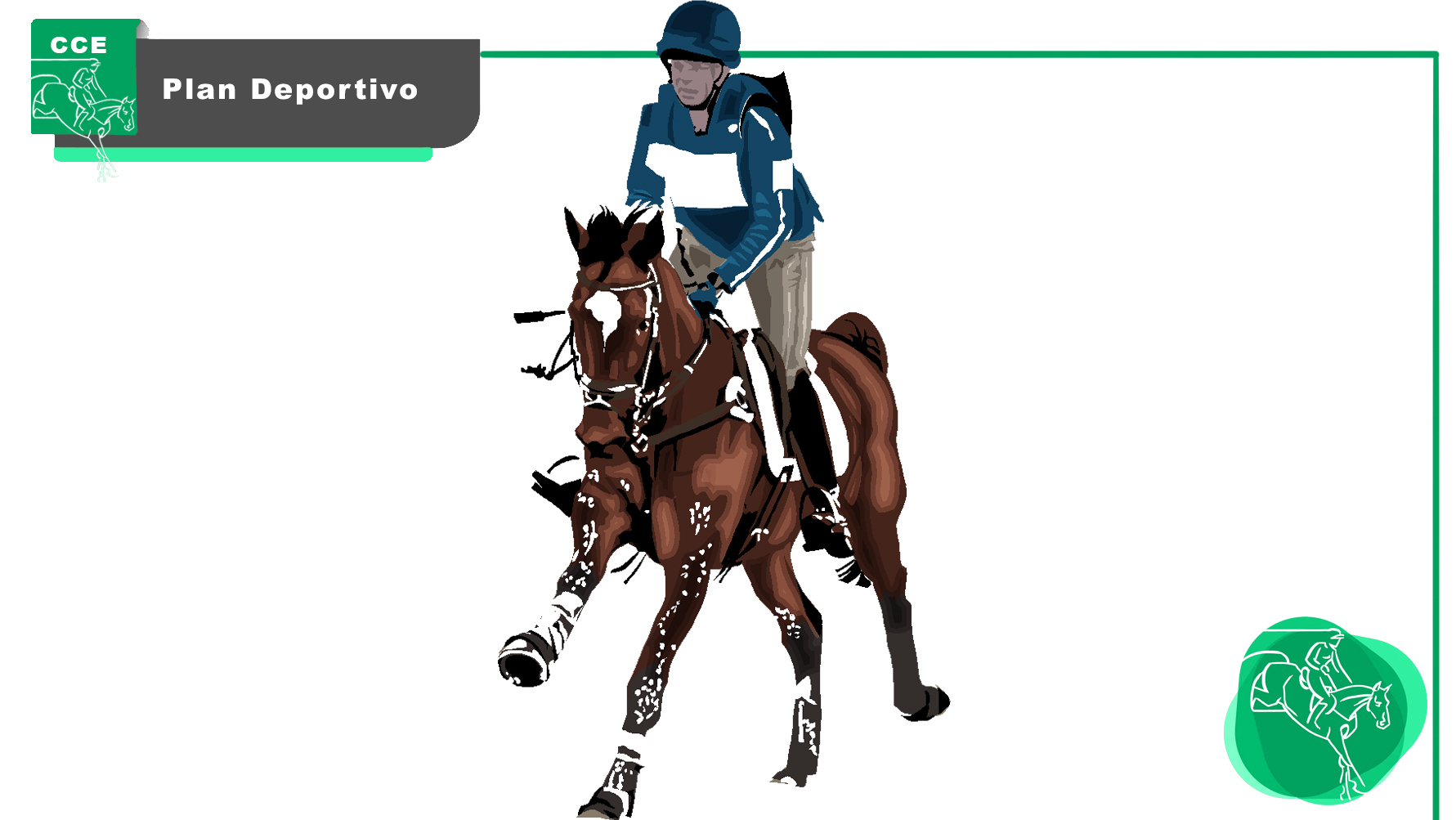 PLAN DEPORTIVO 2025
CONCURSO COMPLETO DE EQUITACIÓN
1
ÍNDICE
COMPETICIÓN INTERNACIONAL
ABSOLUTO 
CAMPEONATO DE EUROPA BLENHEIM 
OTRA COMPETICIÓN INTERNACIONAL
MENORES Y JOVENES 
COMPETICIÓN
FORMACIÓN
PONIS

COMPETICIÓN NACIONAL
ACTIVIDAD NACIONAL 

ESTRUCTURA TÉCNICA
2
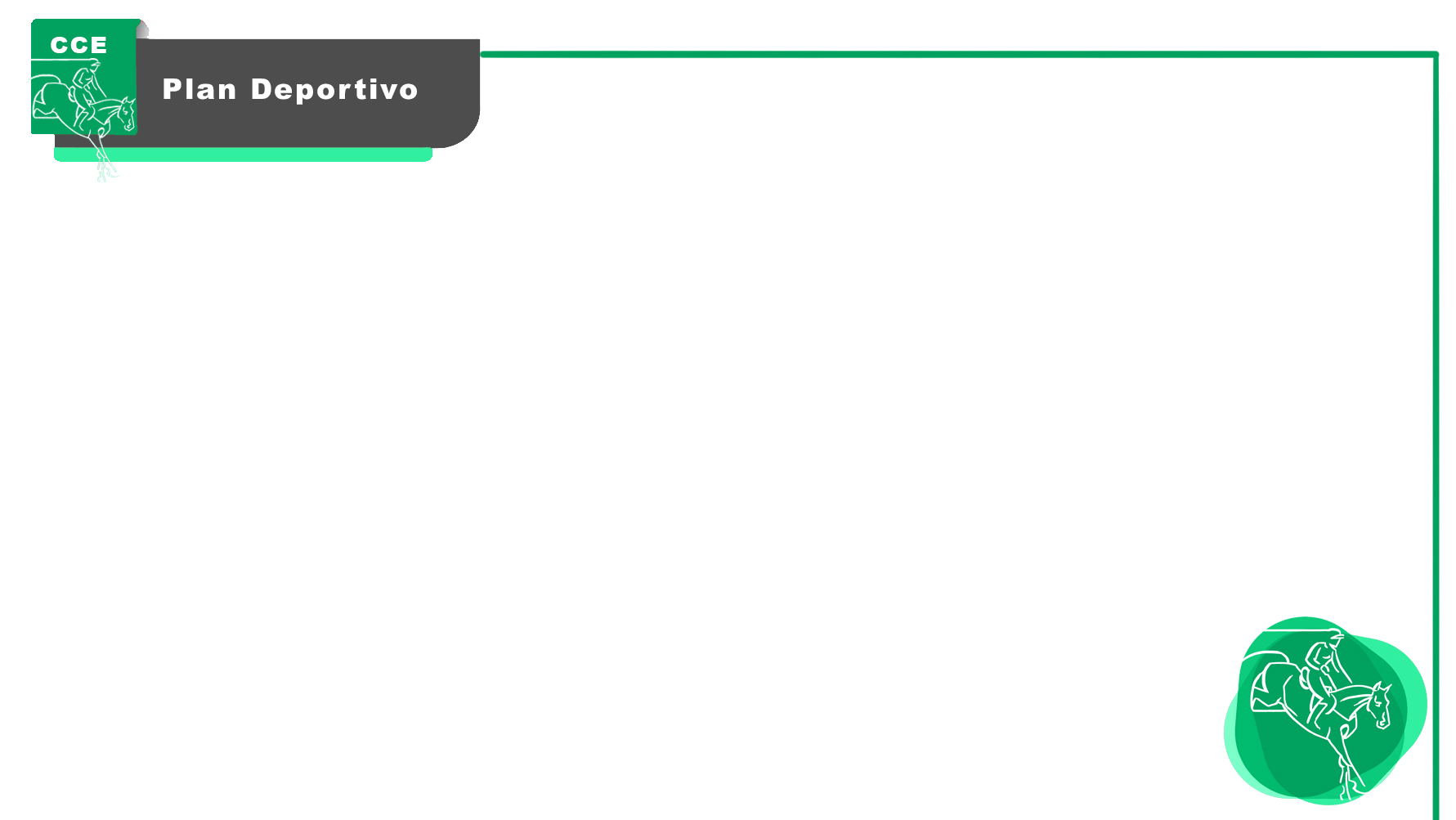 1.1 ABSOLUTO INTERNACIONAL1.1.1 OBJETIVOS GENERALES
LARGO PLAZO 
JJ OO Los Angeles 2028
MEDIO PLAZO Clasificación Olímpica JJ OO 
CH M 2026 Aachen
CH EU 2027
NATIONS CUP 2027
CORTO PLAZO
CH EU 2025;  BLENHEIM GBR 18-21 de sep
3
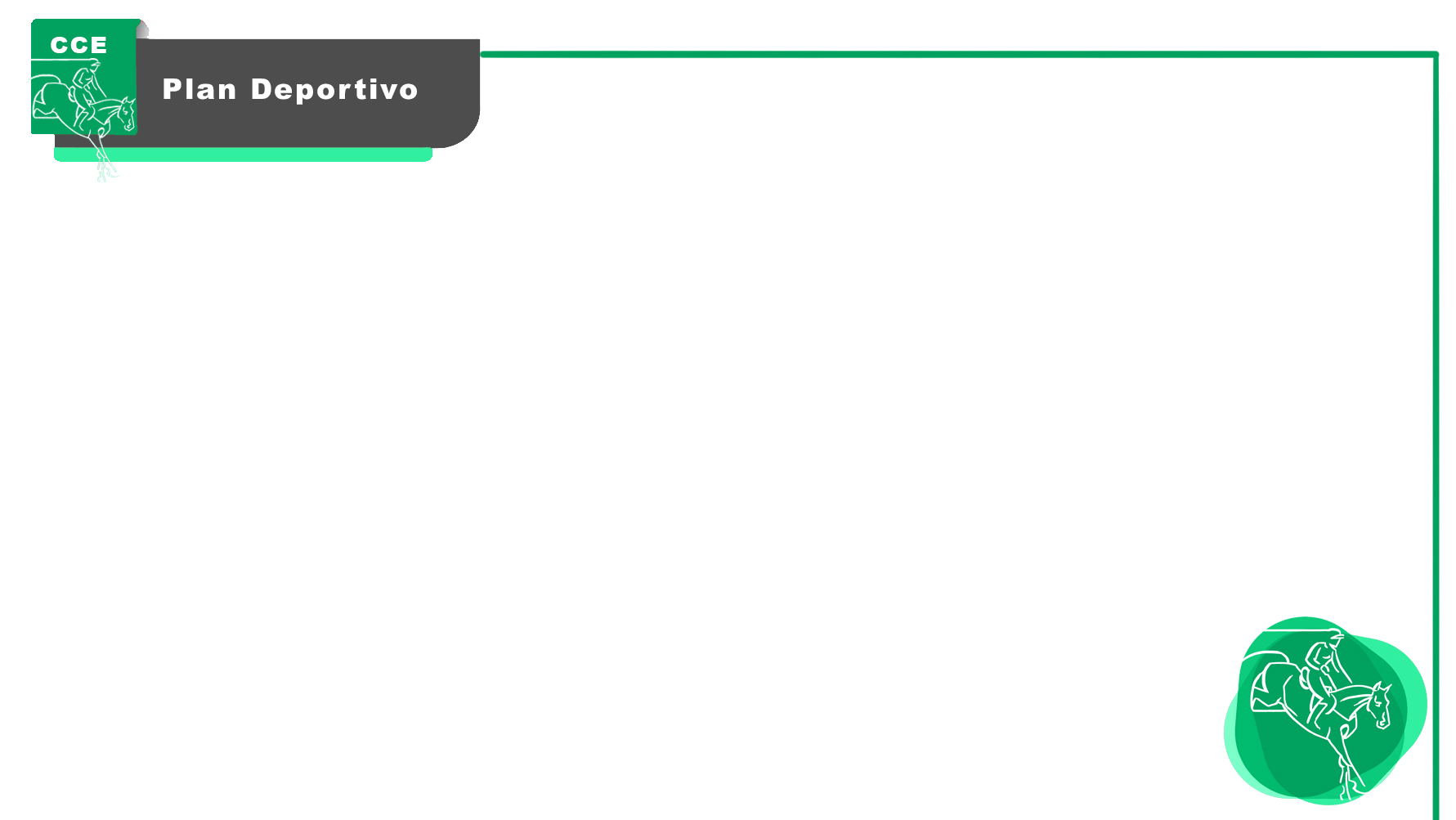 1.1 ABSOLUTO INTERNACIONAL1.1.2 GRUPOS DE TRABAJO. Criterios de formación
4
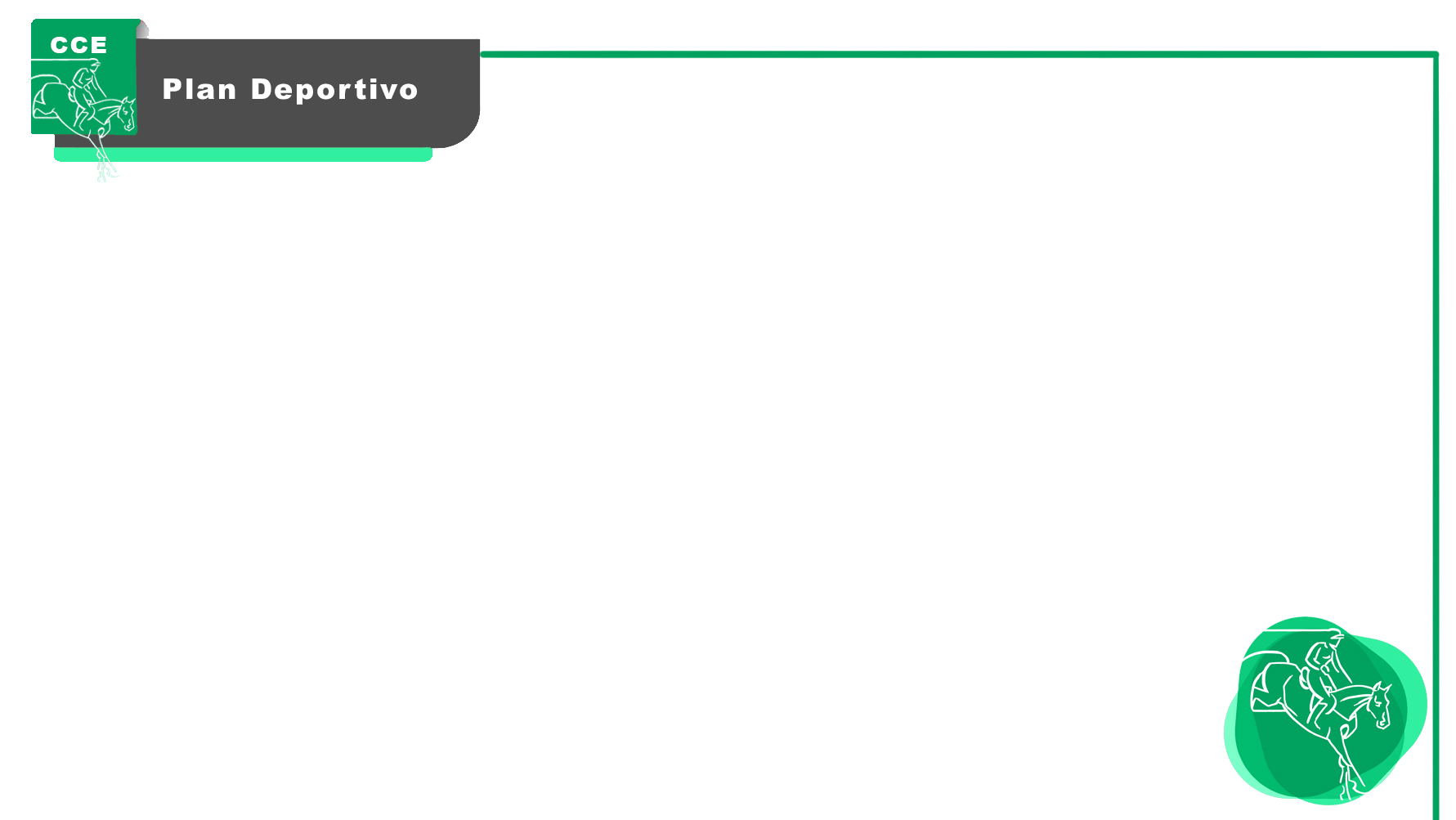 1.1 ABSOLUTO INTERNACIONAL1.1.3 COMPETICIONES DE SEGUIMIENTO Y REFERENCIA
CH EU 2025 BLENHEIM GBR 18-21 de sep
No asigna plazas para los JJ OO 2028

SEGUIMIENTO; CCI 4* S y L
Seguimiento personalizado de las programaciones deportivas de cada binomio.
Jinetes en Inglaterra, Francia  y Alemania
Campeonato de España 2025  

REFERENCIA; 
CCI 4* Jardy FRA 10-13 de julio 

PREPARACIÓN; 
CCI 4^ Arville, BEL, 13-17 de ago
5
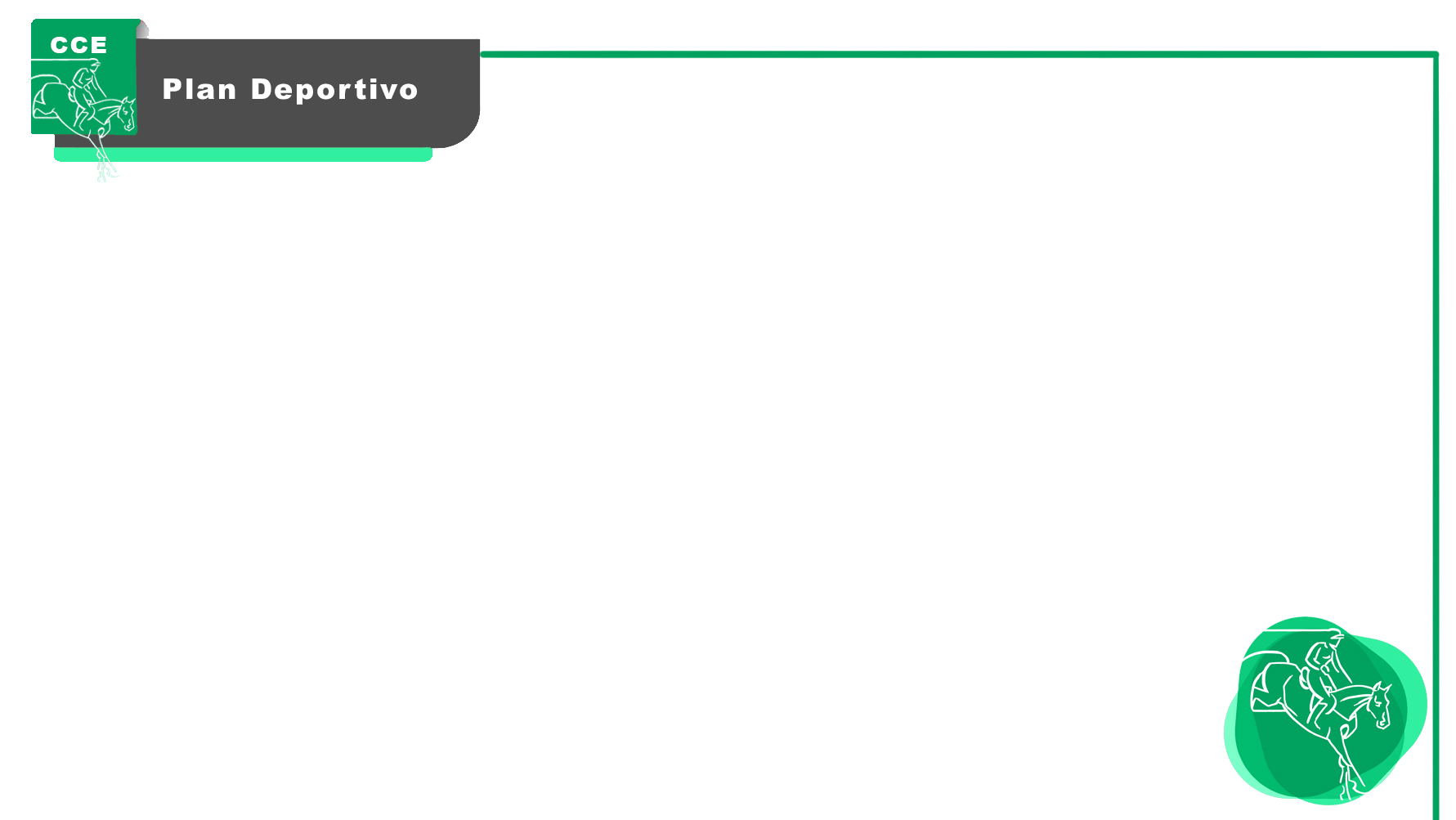 1.1 ABSOLUTO INTERNACIONAL1.1.3 COMPETICIONES DE REFERENCIA
PRINCIPALES FECHAS A CONSIDERAR
NOMINATIVAS CH EU 25
Lista Larga CH EU 25
19 agosto
14 de julio
6
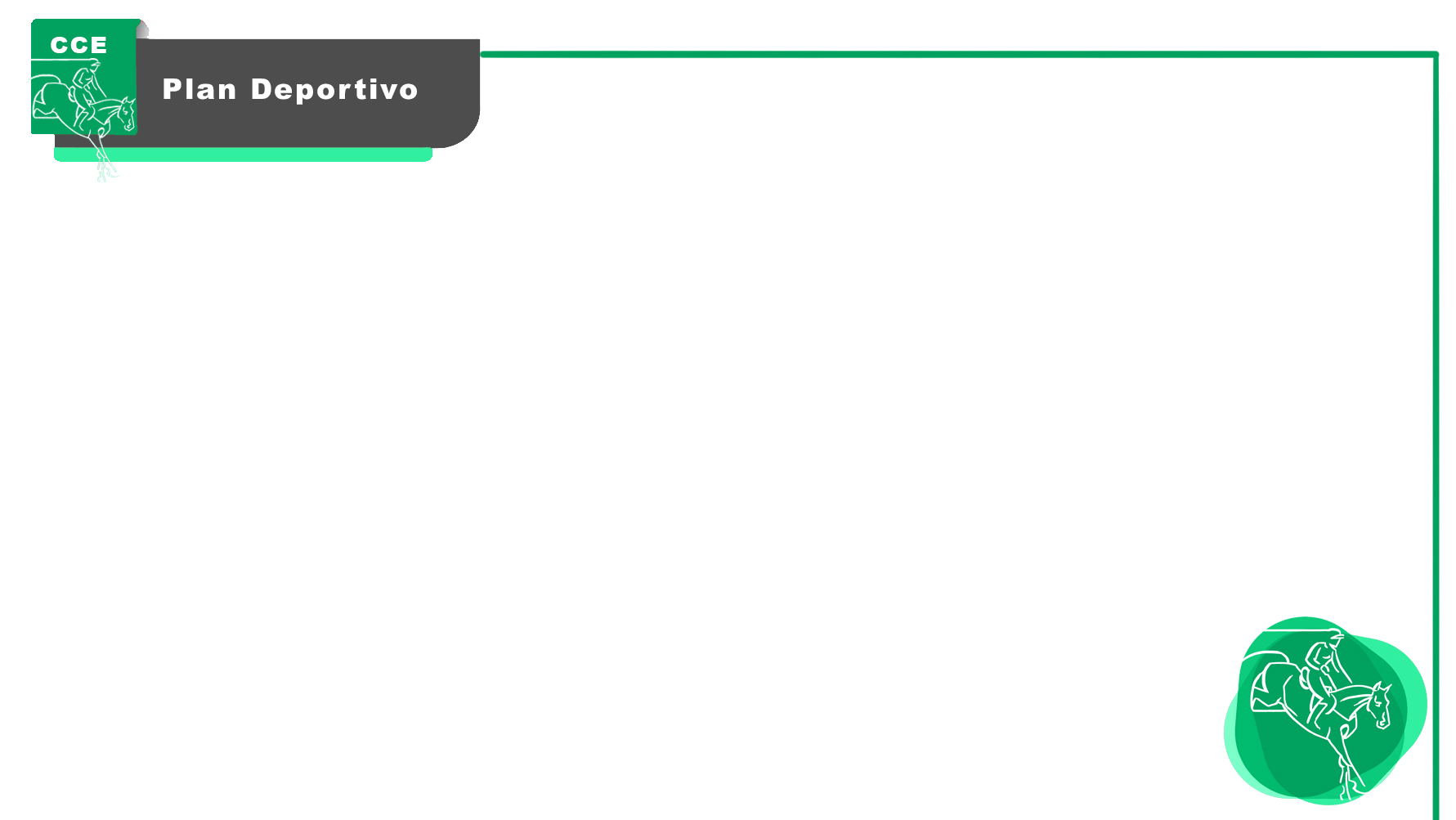 1.1 ABSOLUTO INTERNACIONAL1.1.4 PROGRAMA DE INCENTIVOS
PRIMAS POR RESULTADOS EN COMPETICIÓN
Plan de ayudas a los jinetes/amazonas que obtengan los siguientes resultados en competiciones CCI 4* o superiores:
7
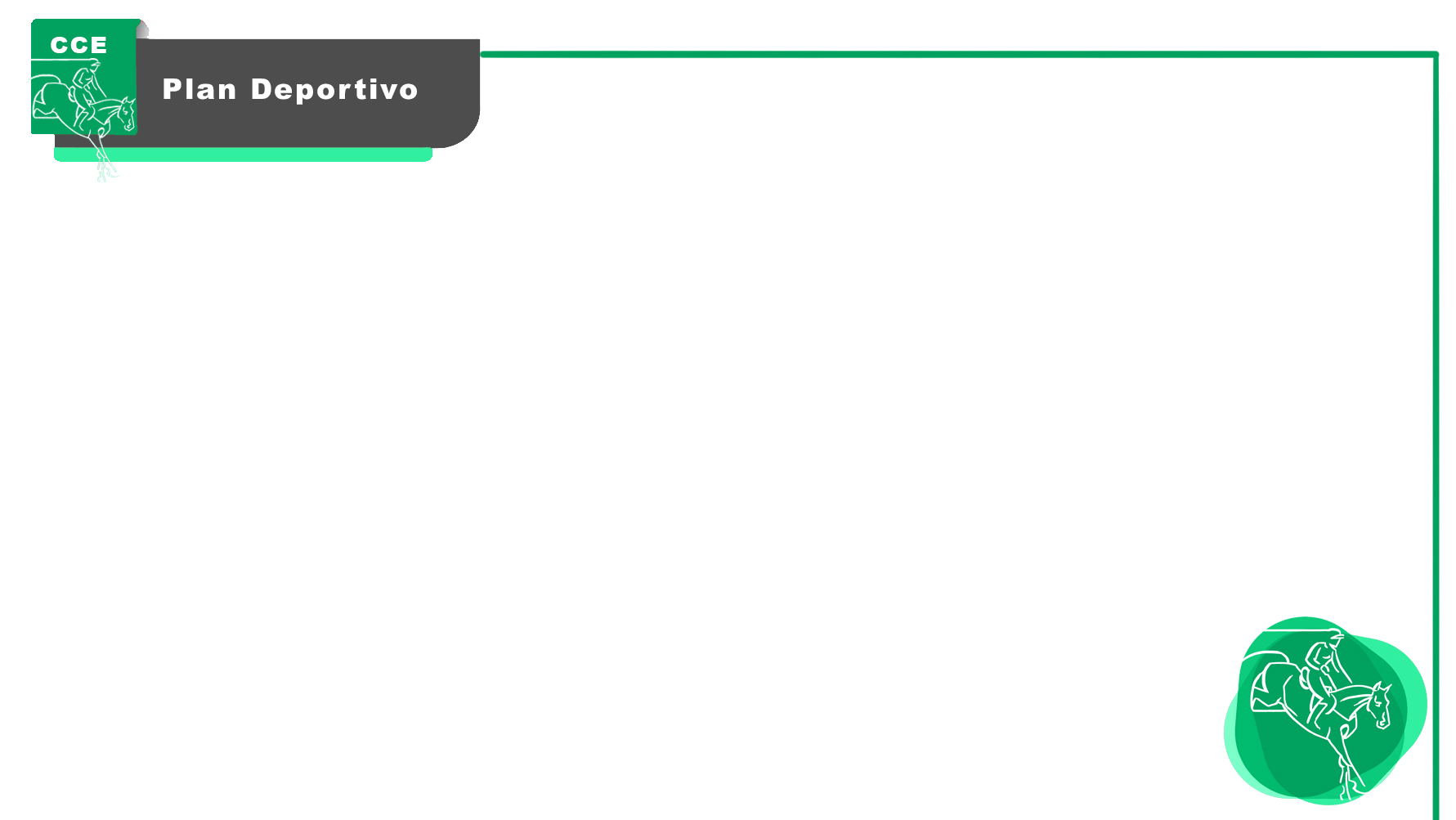 1.2 MENORES INTERNACIONAL1.2.1 OBJETIVOS GENERALES
LARGO PLAZO
Preparar  y formar binomios para la alta competición y su integración en el equipo Adultos
CCIO Juveniles y Jóvenes Jinetes en España

MEDIO PLAZO
Consolidar los resultados de las últimas temporadas 
Seguimiento especial a los binomios que cambian de categoría. 

CORTO PLAZO
	Campeonatos de Europa menores 2025
	CH EU J –JJ  20-24 de agosto Strzegom, POL
	CH EU ponis 28 de julio- 3 de agosto  Le Mans, FRA
8
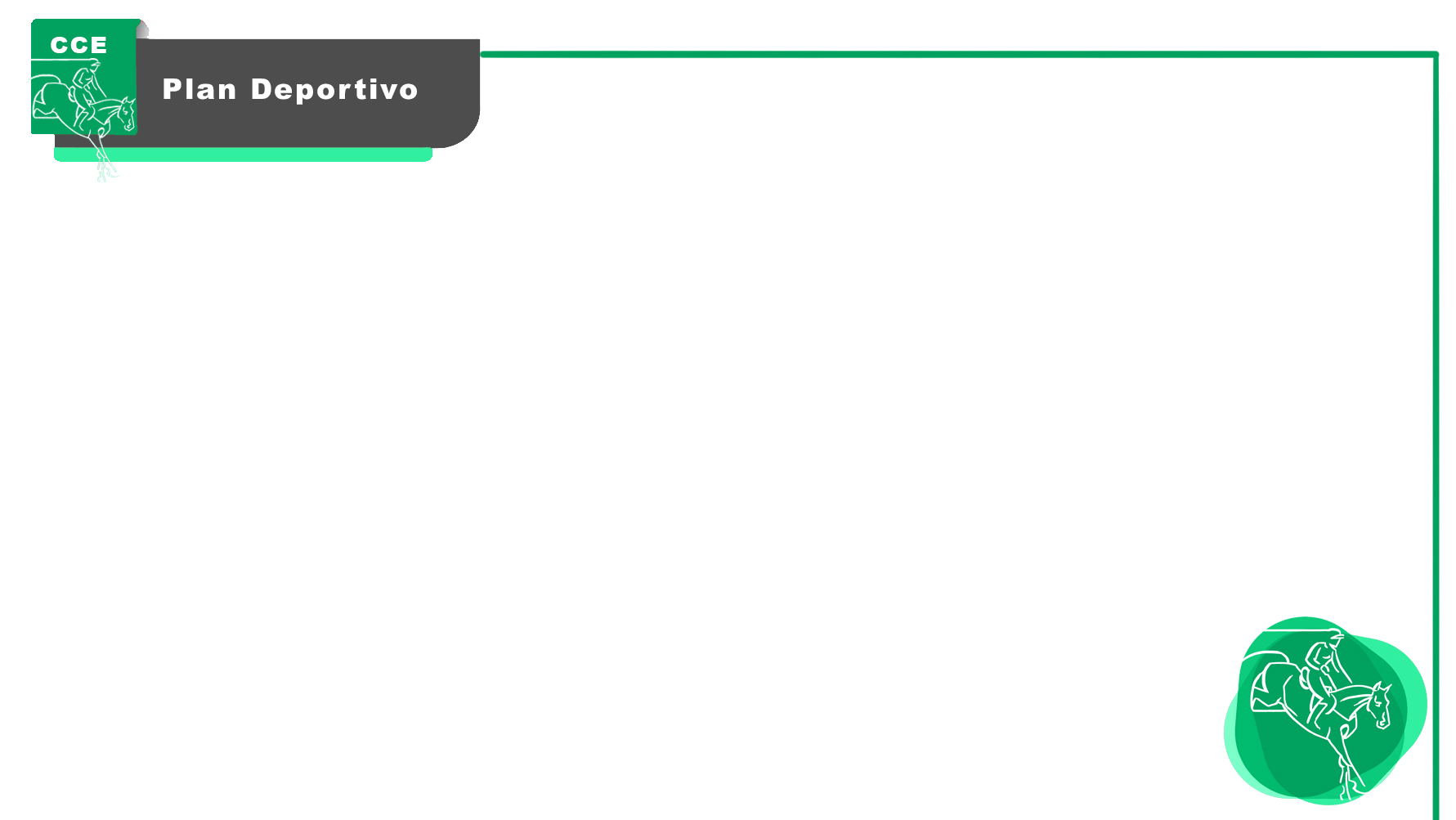 1.2 MENORES INTERNACIONAL1.2.2 GRUPOS DE TRABAJO. Criterios de formación
9
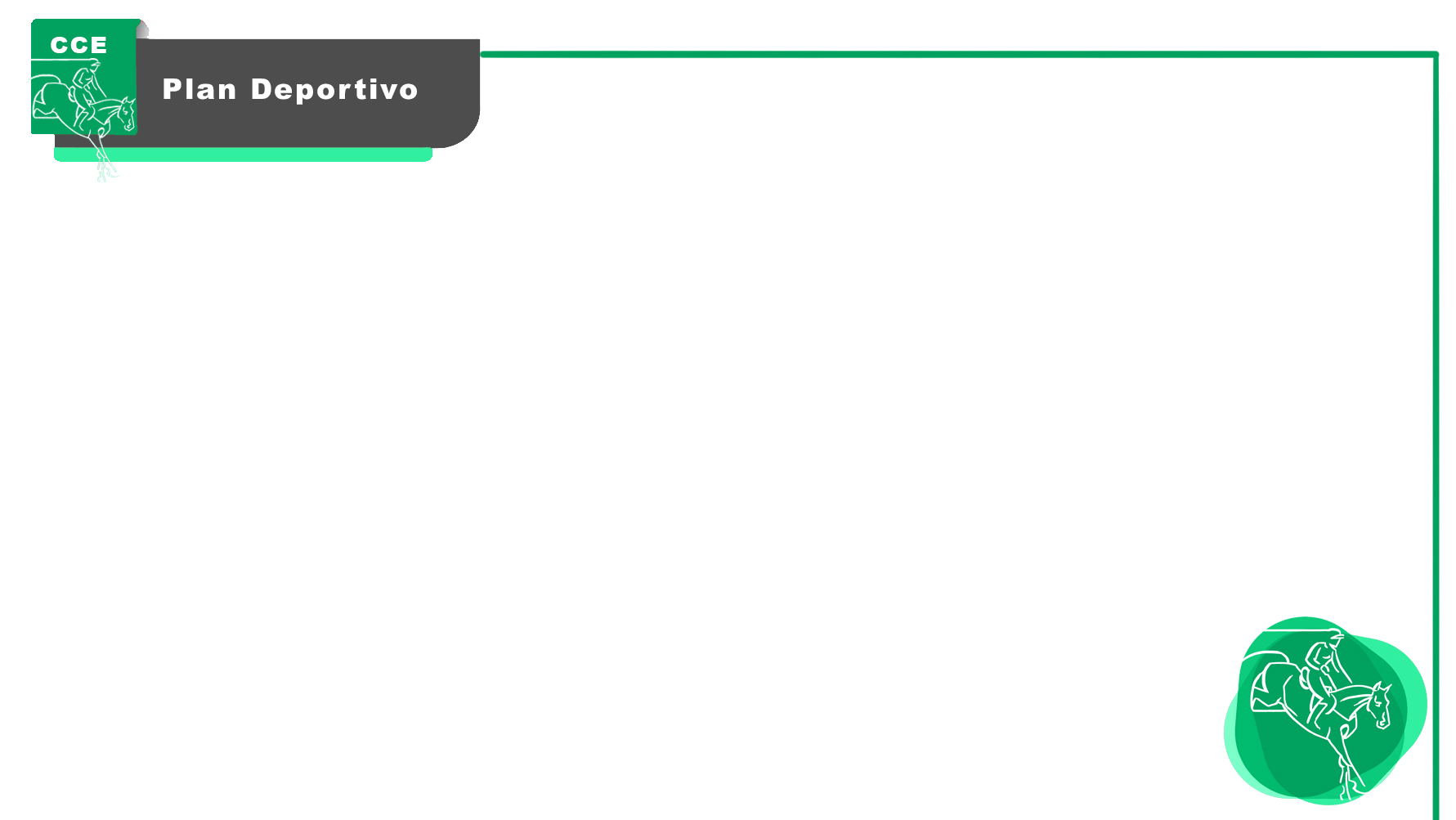 1.2 MENORES INTERNACIONAL1.2.3 COMPETICIONES DE REFERENCIA
COMPETICIONES de SEGUIMIENTO 
CCI Mata do Duque, feb, 
CCI CECyL, marzo
CCI LOS NAVAZUELOS  abril
Cto de España 2025 
CCN celebrados en España
COMPETICIÓN DE REFERENCIA PARA LA FORMACIÓN DE EQUIPOS DE MENORES 
CCI de Jardy FRA 10-13 de julio
CCI 2*, JUV
CCI 3*, J.J.
10
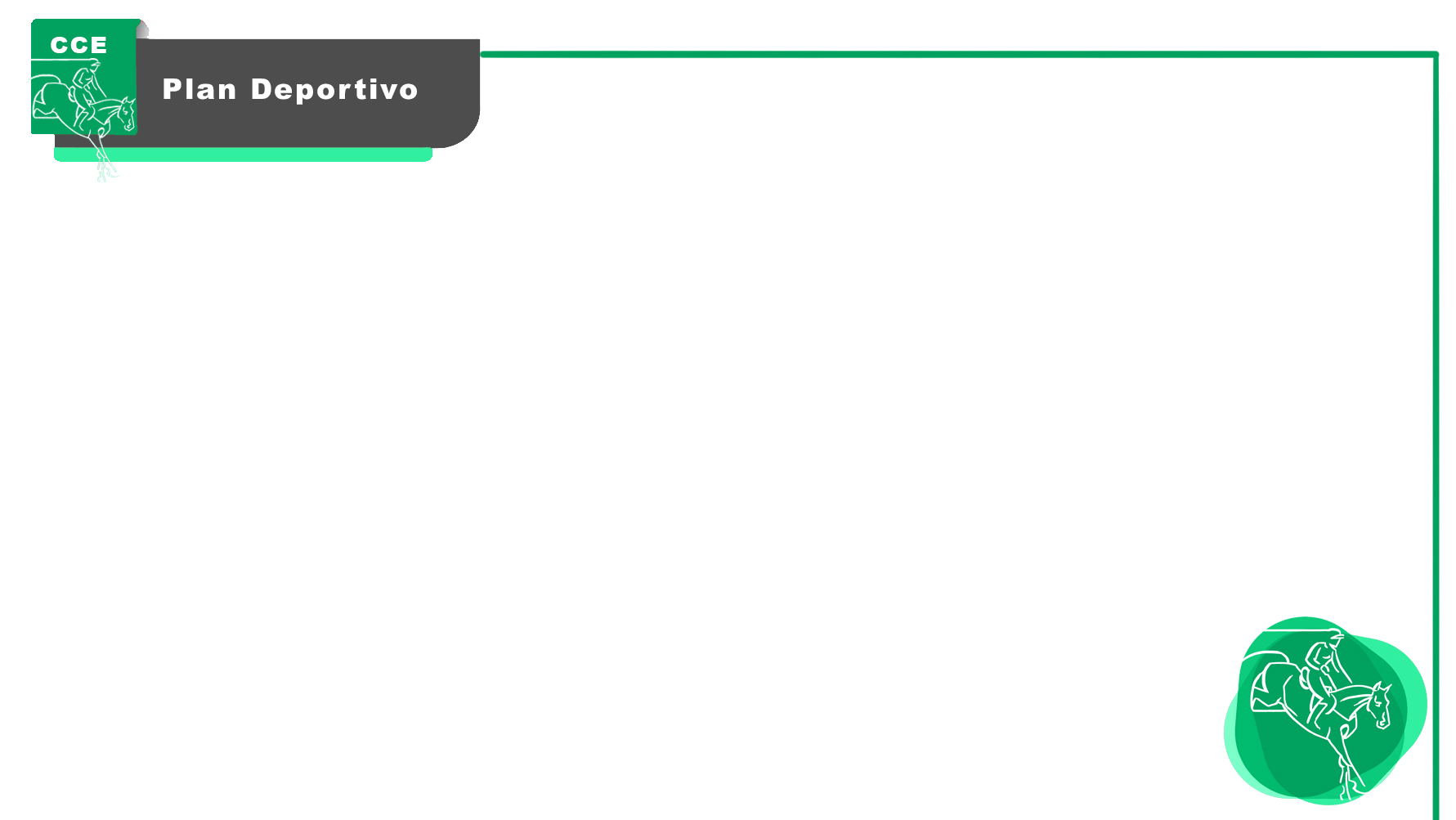 1.2 	MENORES INTERNACIONAL1.2.5 COMPETICIONES DE REFERENCIA
PRINCIPALES FECHAS A CONSIDERAR
11
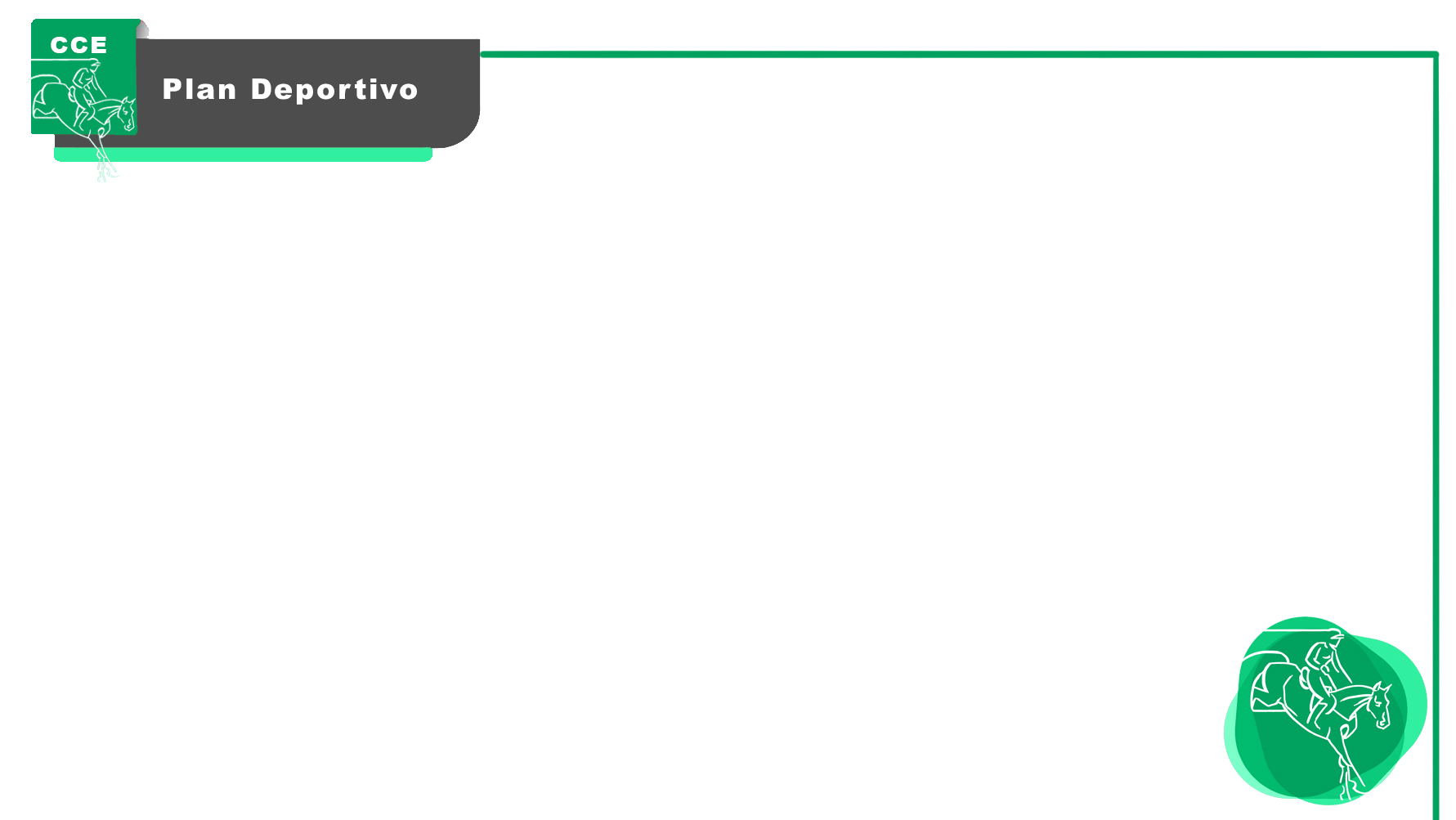 1.2 MENORES INTERNACIONAL1.2.6 CRITERIOS DE SELECCIÓN
JINETES COMPROMETIDOS CON EL EQUIPO

RESULTADOS CCI– CAMPEONATO DE ESPAÑA

ASISTENCIA A CLINICS Y COMPETICIONES DE SEGUIMIENTO

PARTICIPACIÓN EN COMPETICIÓN ALTERNATIVA  CONSENSUADAS

ACEPTACIÓN DE LOS DOCUMENTOS DE COMPROMISO
12
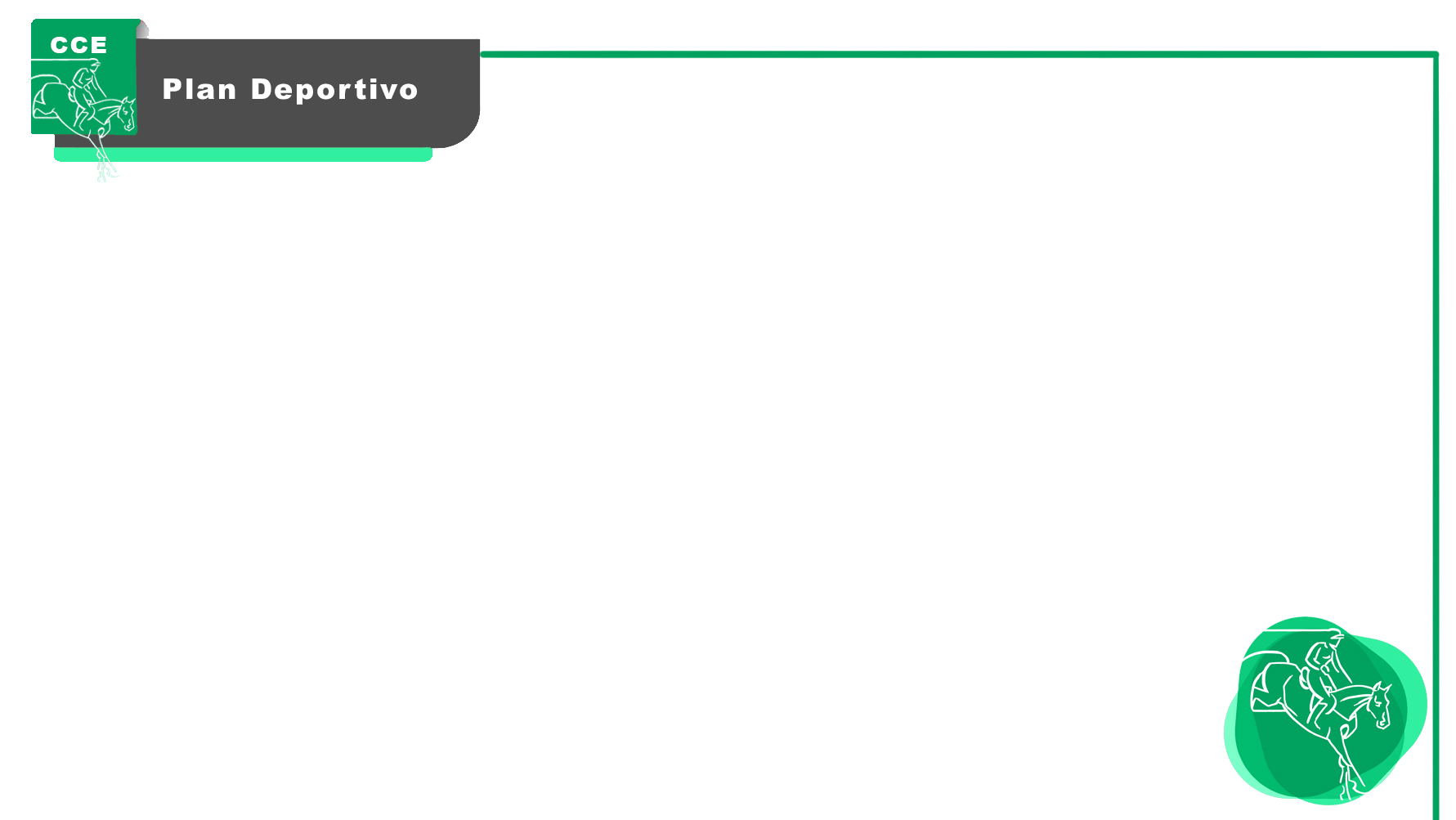 1.3. PONIS
Consolidación de una base estable de participantes 
	Del PONI al CABALLO
Continuar acercando el nivel nacional al internacional

COMPETICIONES DE REFERENCIA
Campeonato de España 2025
CH-EU 28 de julio- 3 de agosto  Le Mans FRA
13
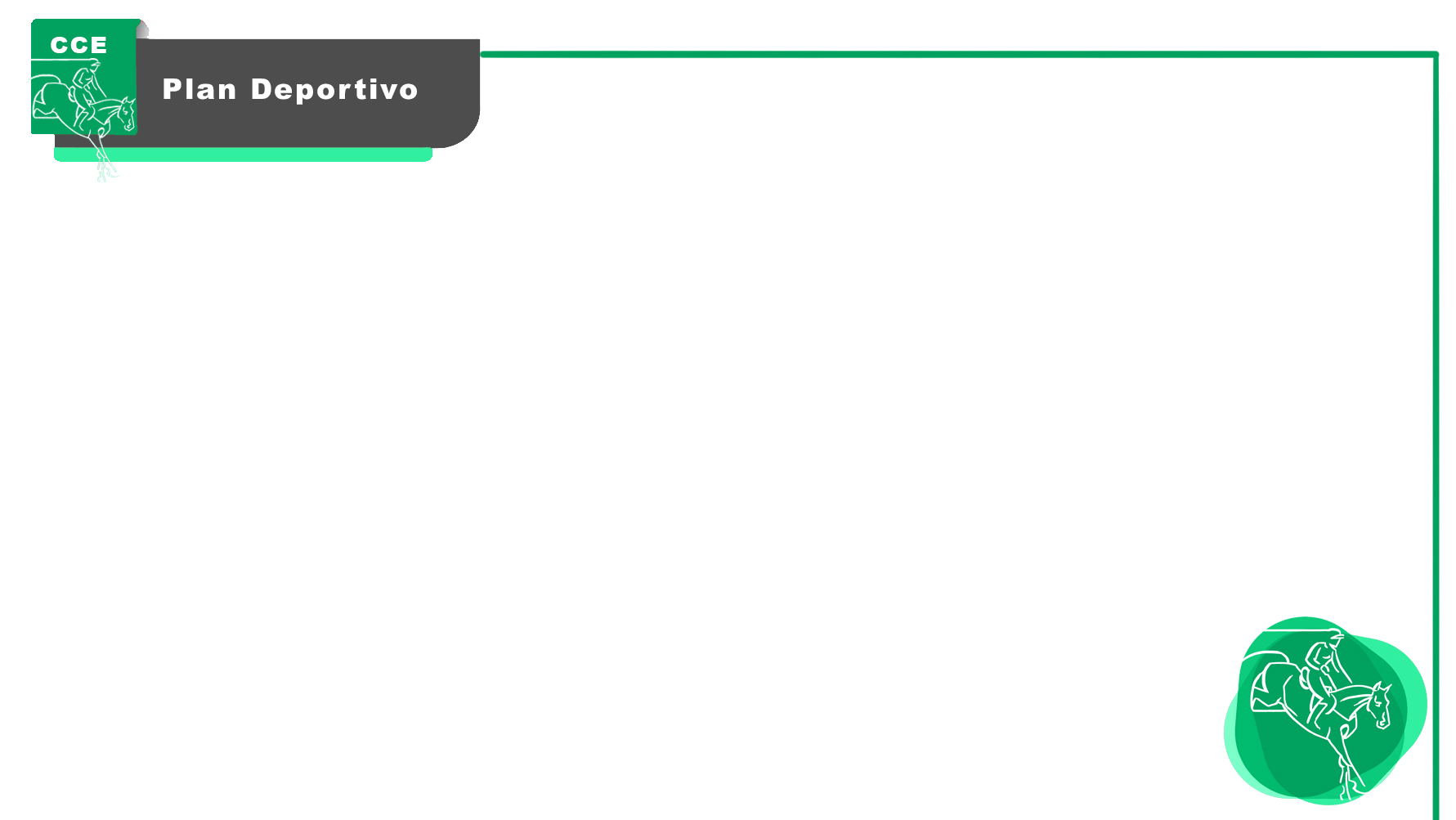 2.1 ACTIVIDAD NACIONAL
Clinics; adecuación de los grupos a las fechas disponibles, tiempos de competicion/reposo
III Liga Nacional de CCE 2*, 3* 
Nuevas sedes (ie Andalucía /CEFR Navalmoral de la Mata / la Cerdanya)
Ampliación de la base de practicantes para una pirámide sostenible
Continuar ampliando el parque de obstáculos de XC y material de apoyo a la competición.  
A medio plazo celebración de un Campeonato de España de caballos jóvenes en edades a determinar
14
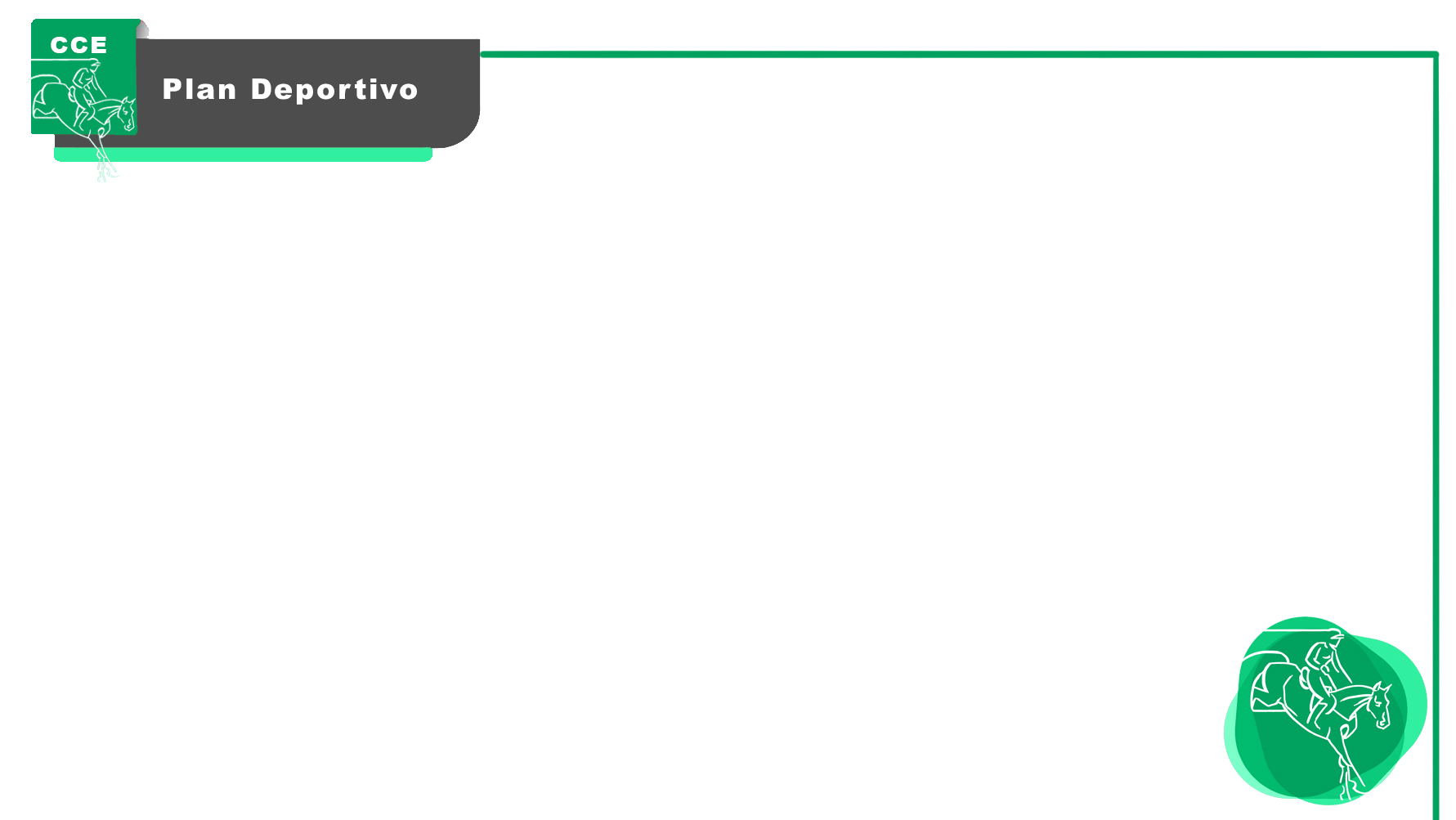 3. ESTRUCTURA TÉCNICA
15